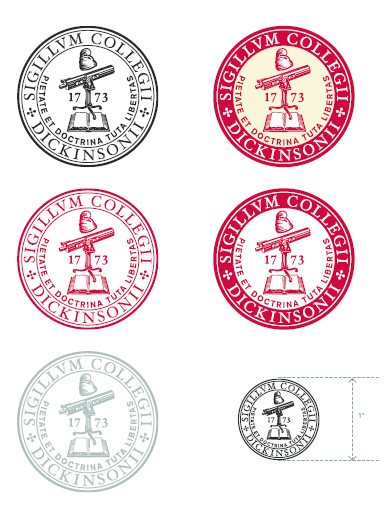 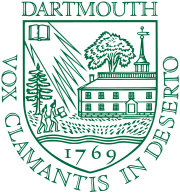 Modeling Speckle Noise Using MATLAB
Adam Baldoni, Dickinson College
Mentor: Dr. Ilker Kocyigit, Dartmouth College
What is speckle?
Noise phenomenon that occurs in imaging
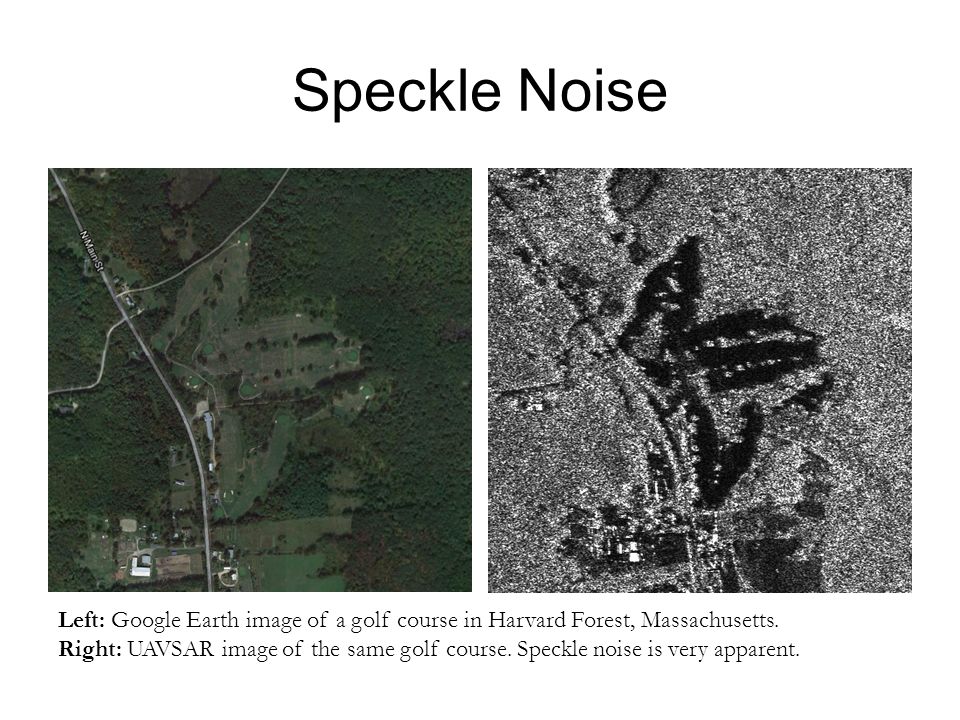 Why is speckle important?
Ultrasound
SAR
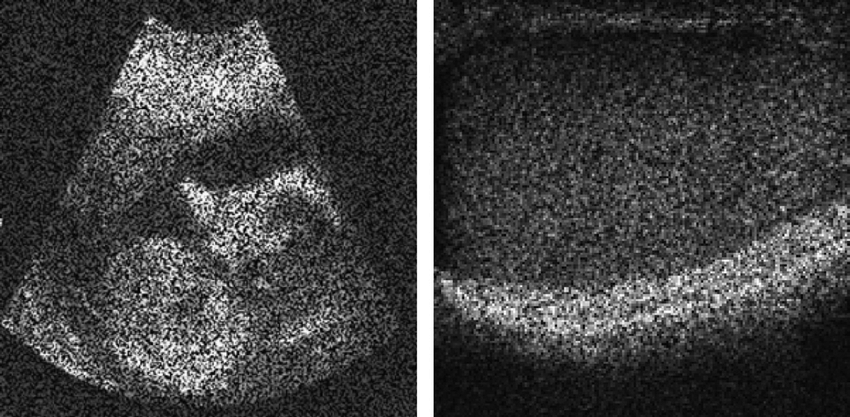 Where does speckle come from?
Approximating a surface with a reflectivity array
In reality, many scatterers in resolution cell
Causes constructive and destructive interference
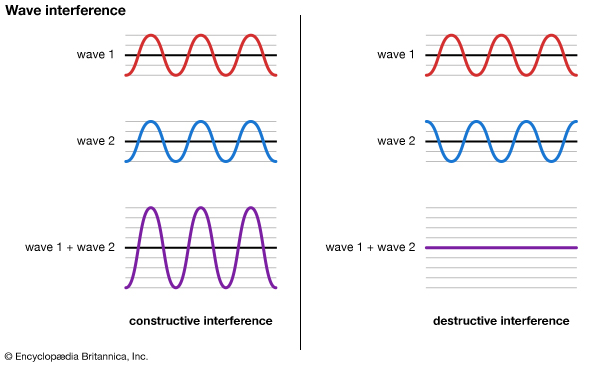 How do we model speckle?
Multiplicative noise based on Rayleigh distribution
Take away scatterer assumptions
Many weak reflectors vs 1 strong representative scatterer
Basic Idea
Sensor Array
Sources/Object
a
L
Born Approximation and Kirchhoff Migration
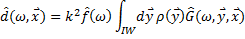 Born Approx:
Discretization:
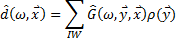 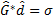 Kirchhoff Migration:
Resolutions and Scaling
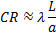 Cross Range Resolution:
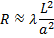 Range Resolution:
Building the code
First version of code assumes a strong reflector located at the center of the pixel
Second version assumes many weak reflectors located anywhere within pixel (speckle)
Original Image
First Version
Second Version (speckled)
Second Version #2
Obtaining statistical stability
Current version of code is not statistically stable
Technique available to increase stability
Technique causes some resolution loss
Statistical Stability Technique
Moving Forward
Implement self-averaging technique
Improve code efficiency
Use code to research gaining information from speckle of different objects
Acknowledgements
Dr. Anne Gelb
Dr. Feng Fu
Tracy Moloney
Dr. Ilker Kocyigit
REU students
Dartmouth College
Single vs Multiple Frequency Imaging
Single Frequency
Uses a single central frequency
Computationally less expensive
Noisy
Multiple Frequency
Uses multiple frequencies within bandwidth
Background noise cancels out
Computationally expensive
Single Frequency
Multiple Frequency